By Brian Clopton
RedesigningStone Pillar Vineyard & Winery
[Speaker Notes: This presentation demonstrates the new capabilities of PowerPoint and it is best viewed in Slide Show. These slides are designed to give you great ideas for the presentations you’ll create in PowerPoint 2011!

For more sample templates, click the File menu, and then click New From Template.  Under Templates, click Presentations.]
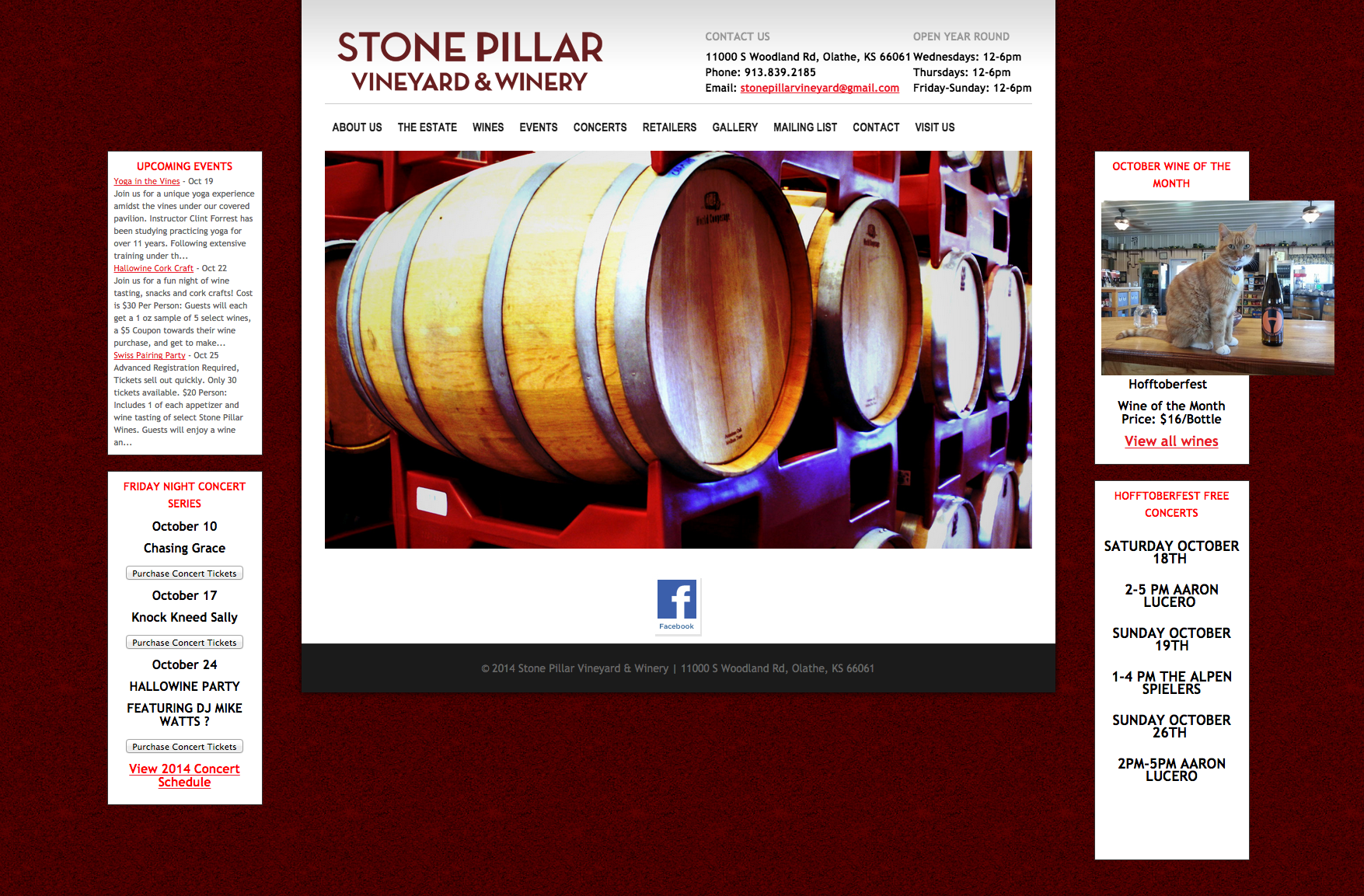 [Speaker Notes: -How the site looks currently]
Synopsis:
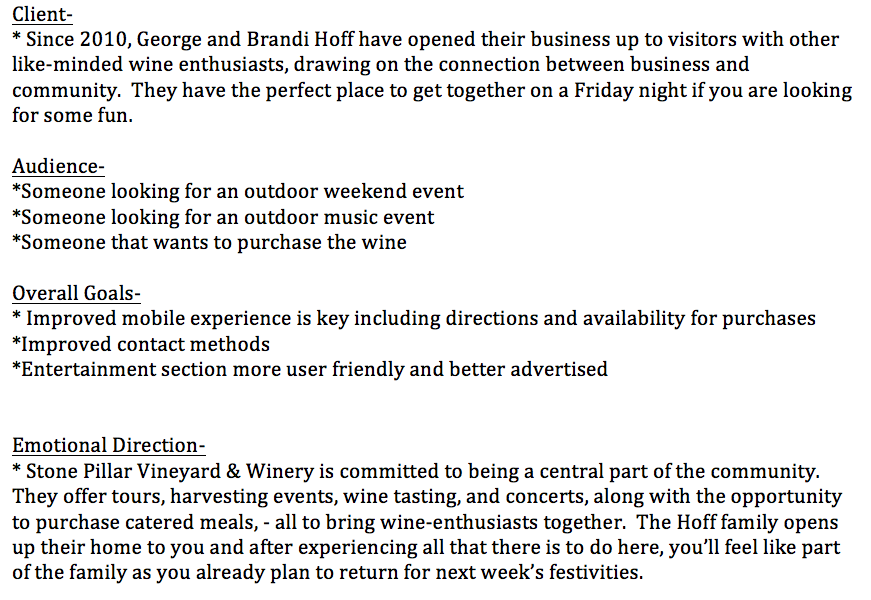 [Speaker Notes: -Synopsis]
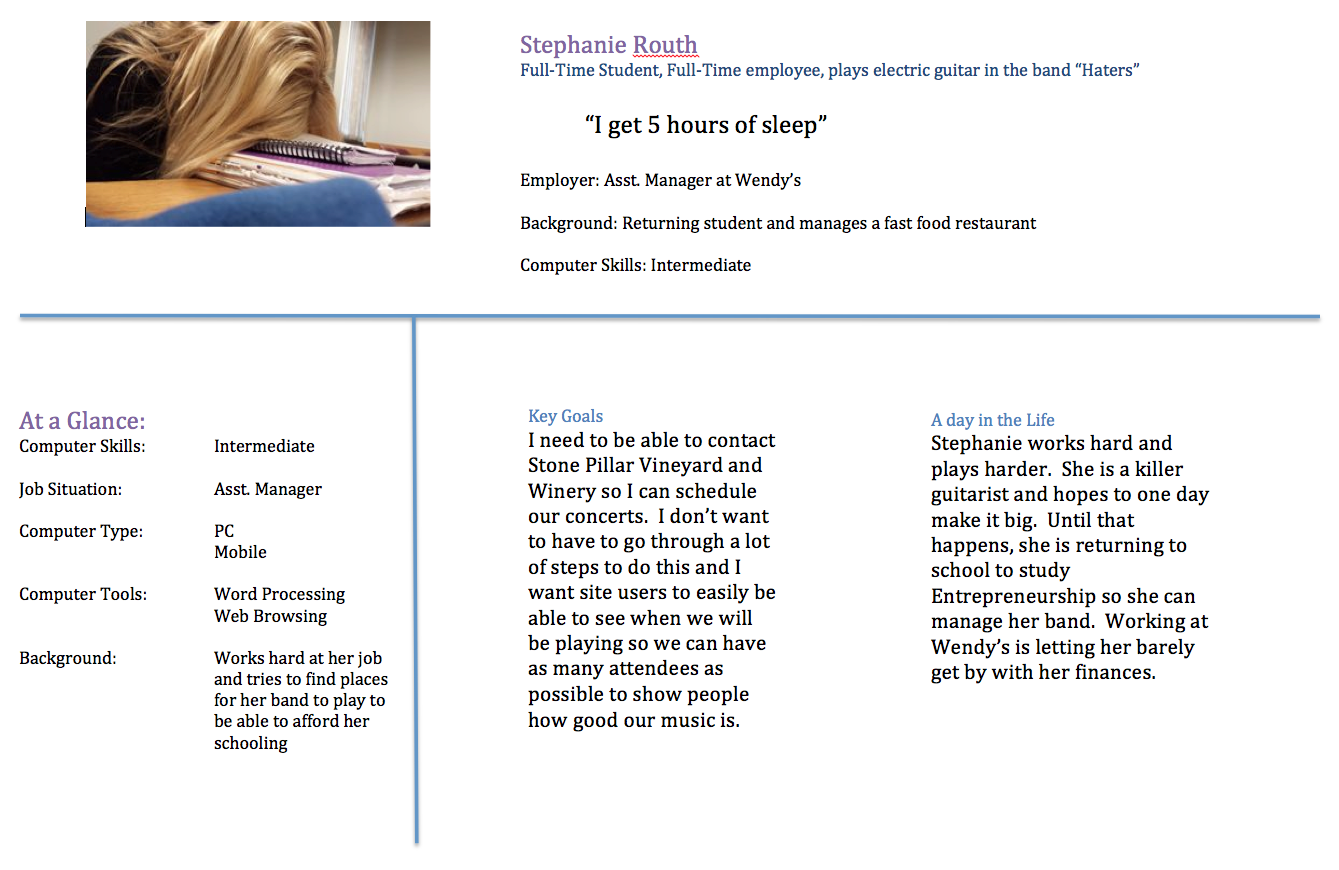 [Speaker Notes: Persona]
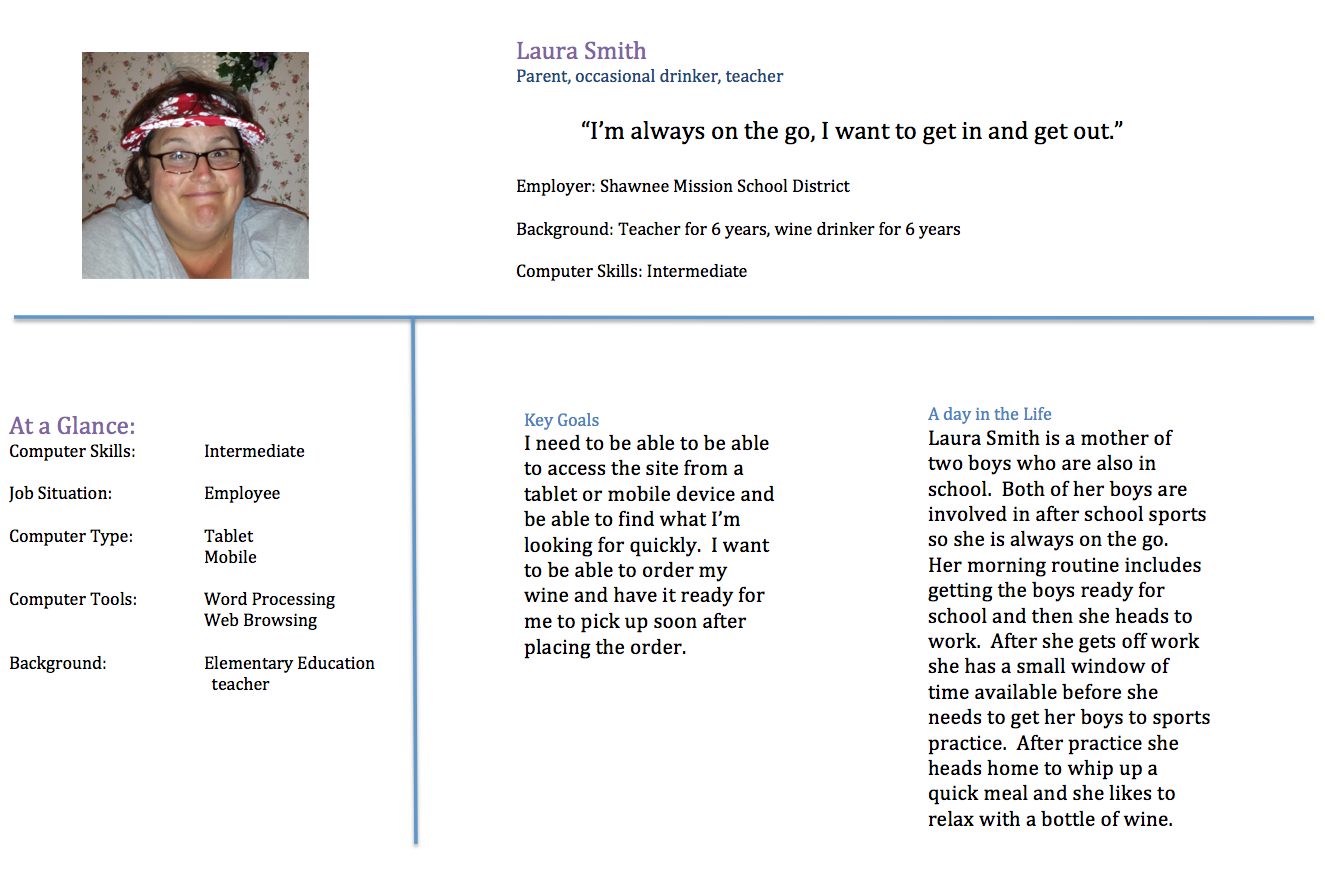 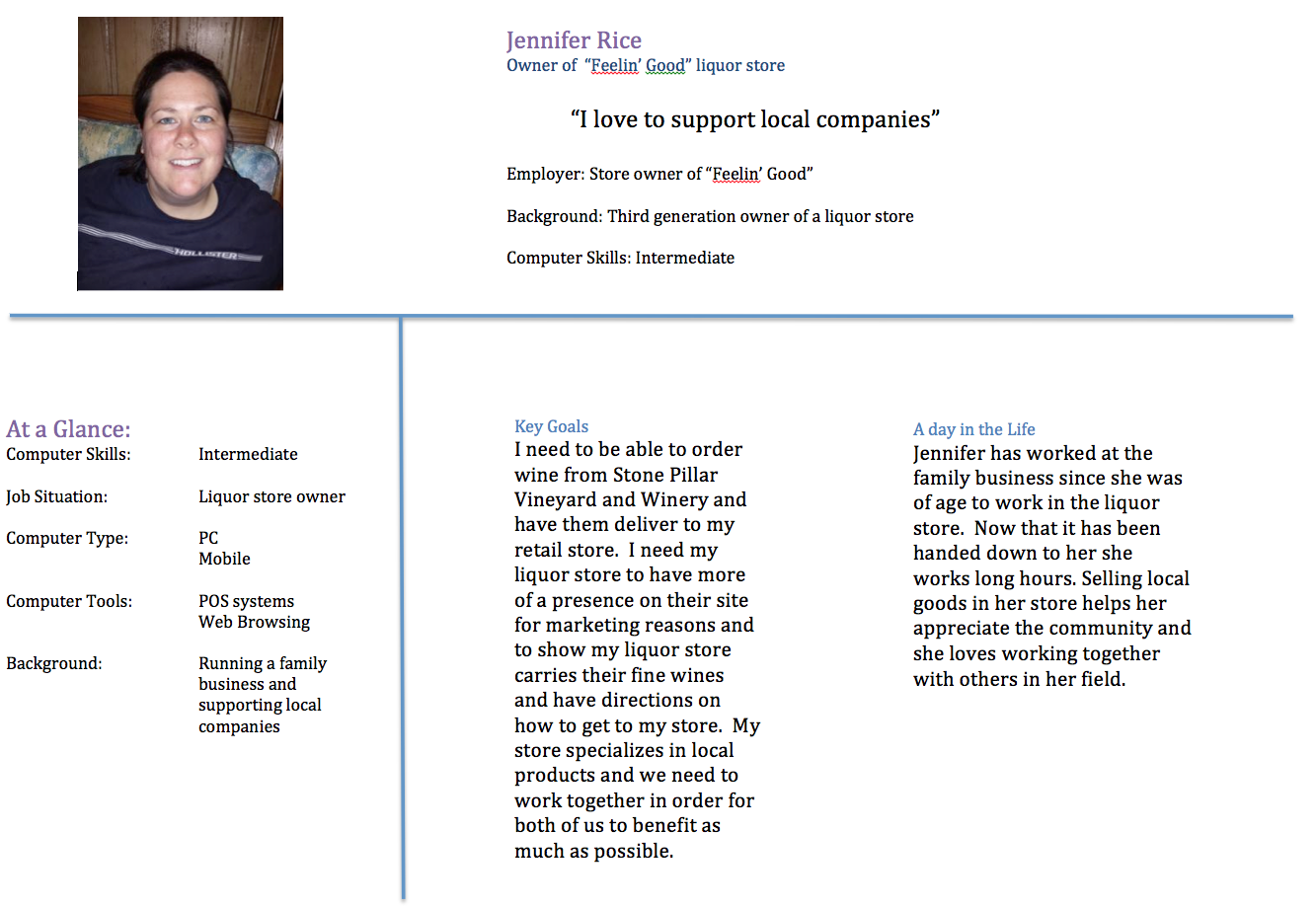 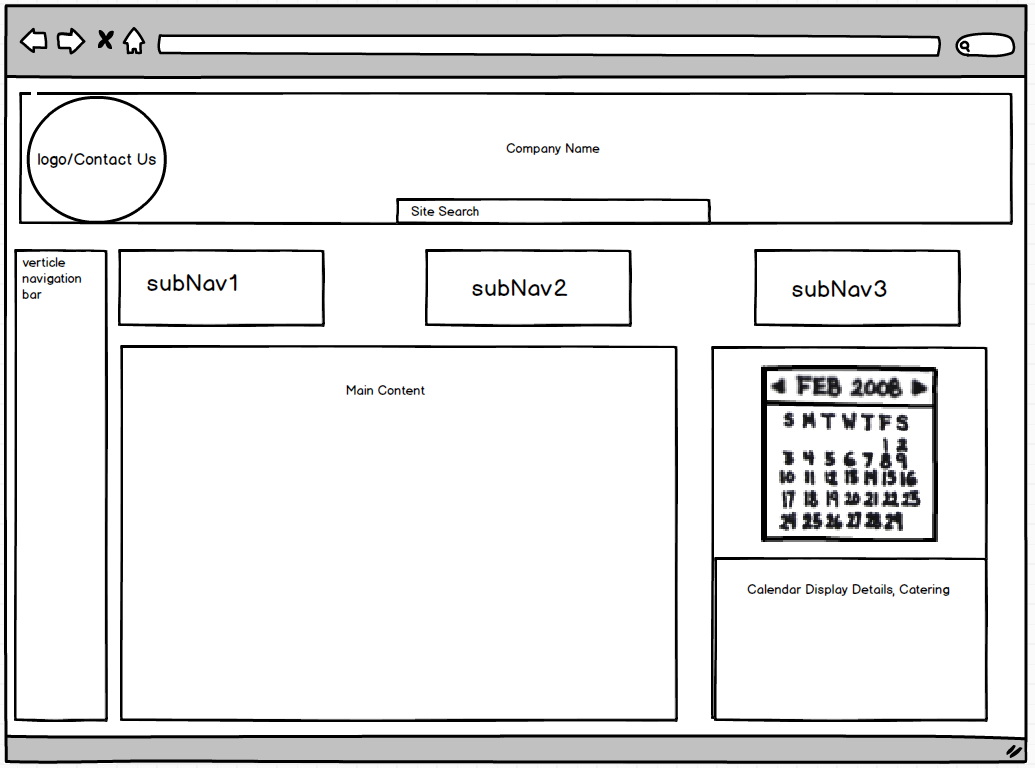 b
purchase
[Speaker Notes: Desktop/Tablet Landscape Home View  16 column. 1 for vertical nav bar, 3 others at 5 columns each]
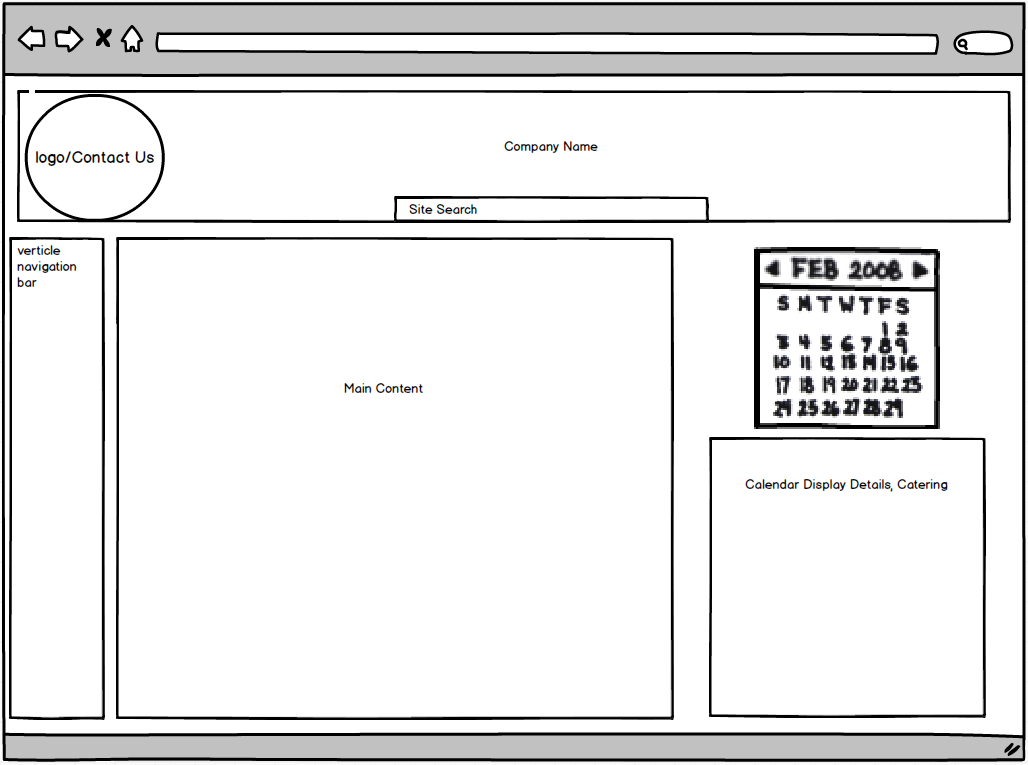 b
Purchase
[Speaker Notes: Desktop/Tablet Landscape Interior View- Into the third tab and into a subNav]
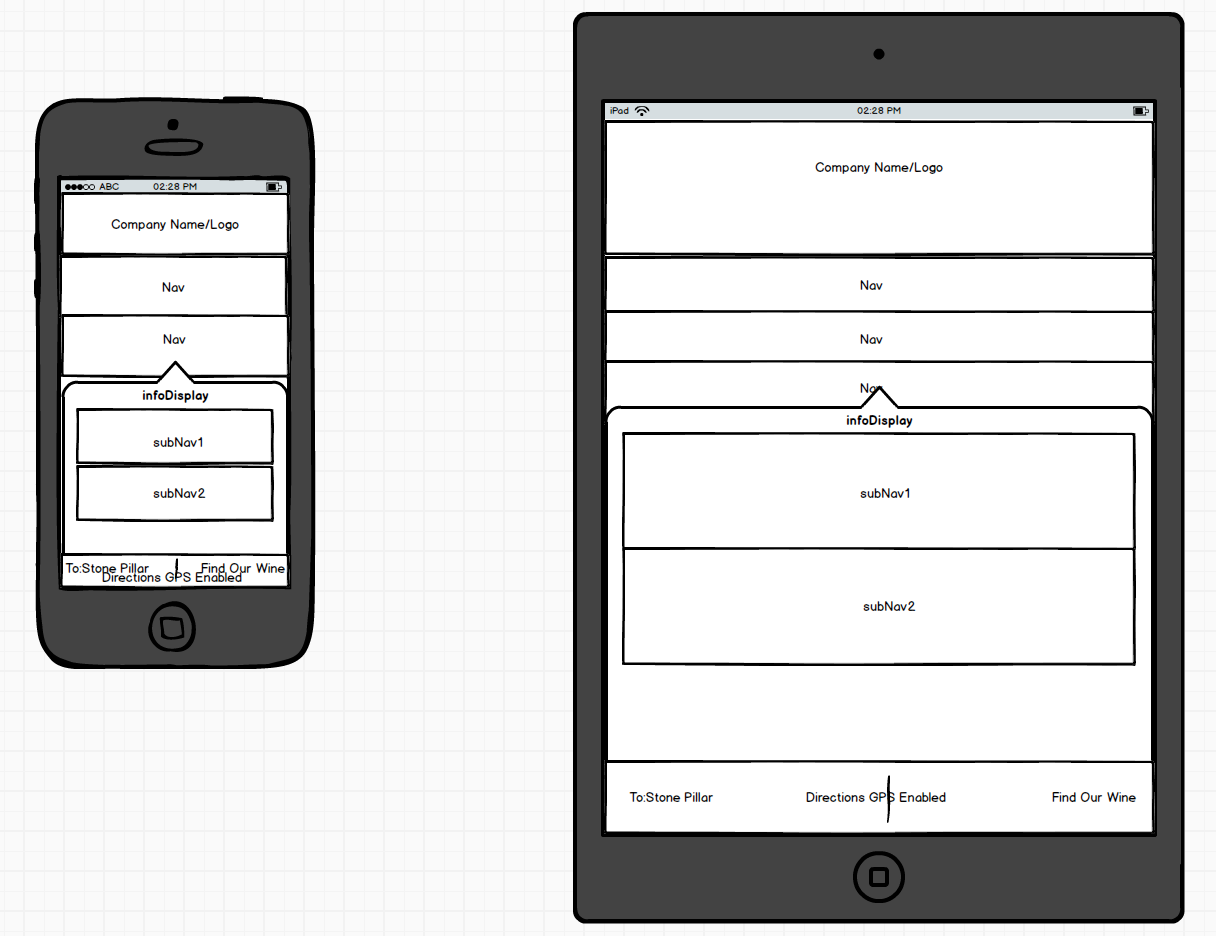 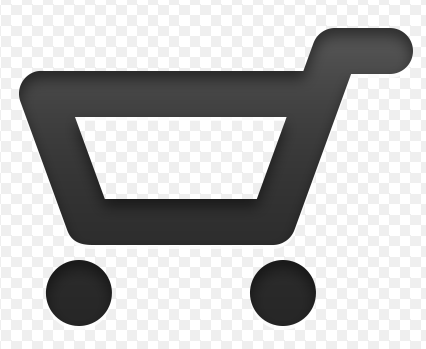 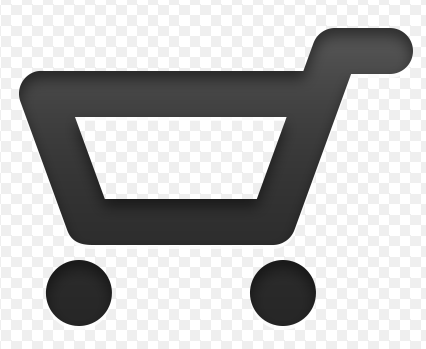 [Speaker Notes: Mobile and Table Portrait]
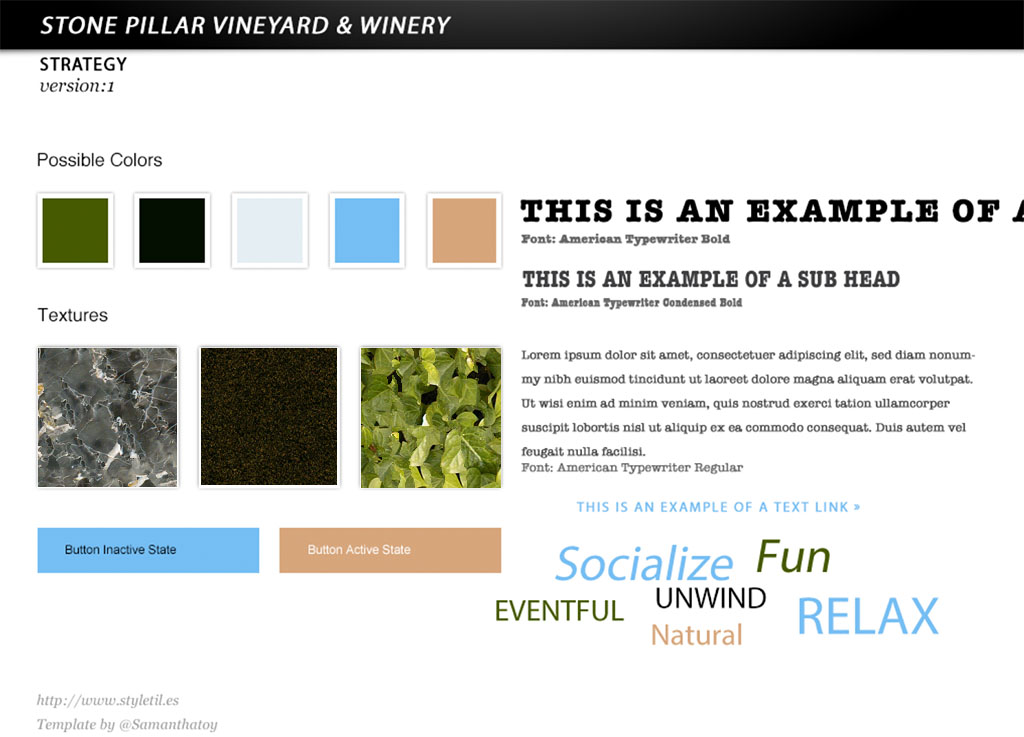 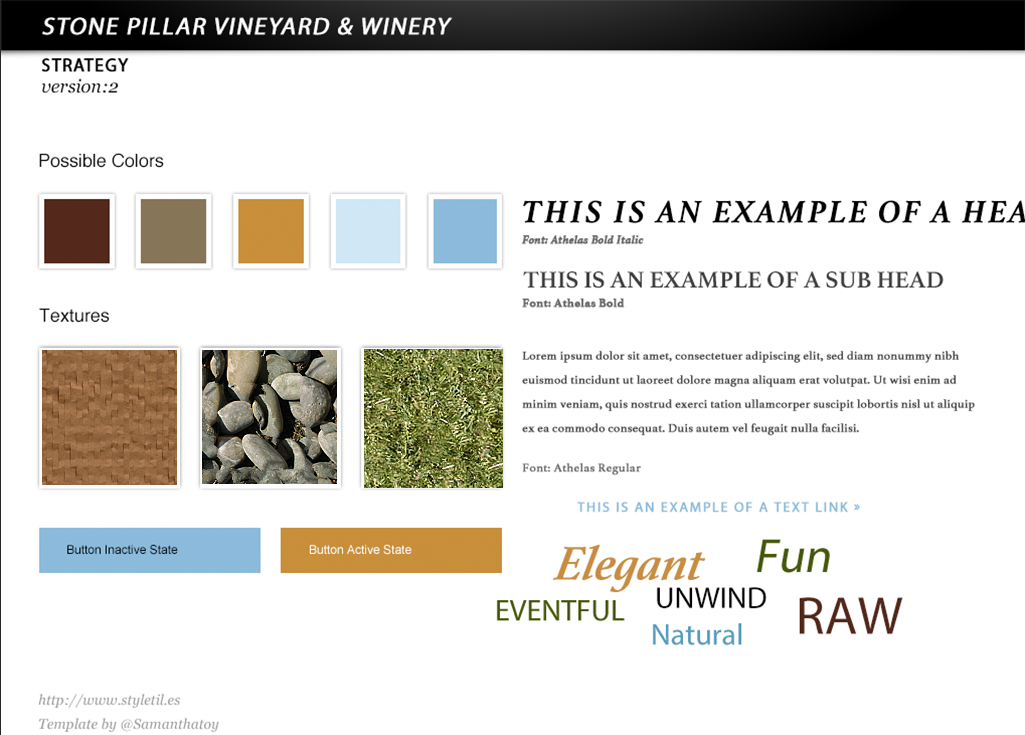 Thank you for your time